ᎣᏏᏲ
ᎠᎬᏱ ᏣᎳᎩ ᎠᏕᎶᏆᏍᏗ
ᎠᎬᏱ ᏣᎳᎩ ᎠᏕᎶᏆᏍᏗ
How to watch these classes
Concentrate on meaning
Have fun!
ᎠᎬᏱ ᏣᎳᎩ ᎠᏕᎶᏆᏍᏗ
ᎢᏓᎴᎾ- Let’s begin
ᏣᎳᎩ ᎢᏗᏬᏂ- Let’s talk Cherokee
ᎠᎬᏱ ᏣᎳᎩ ᎠᏕᎶᏆᏍᏗ
ᎥᎥ- Yes
Ꮭ- No
ᎠᎬᏱ ᏣᎳᎩ ᎠᏕᎶᏆᏍᏗ
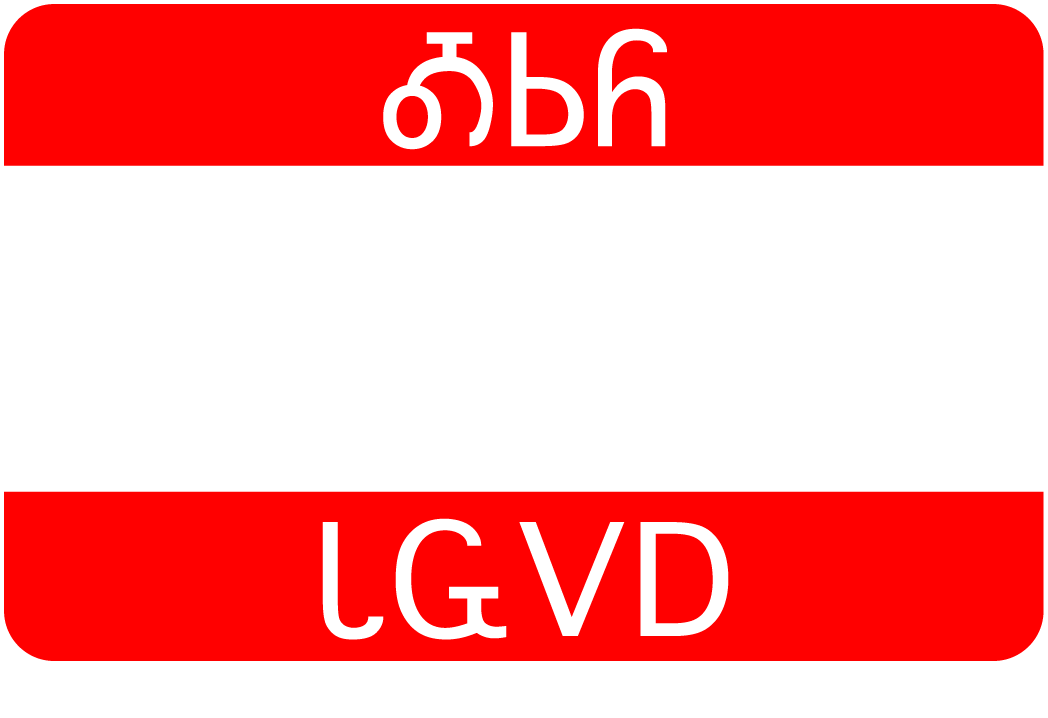 dawado- Is my name
dejado- Is your name
dudo- Is his/her name
ᎠᎬᏱ ᏣᎳᎩ ᎠᏕᎶᏆᏍᏗ
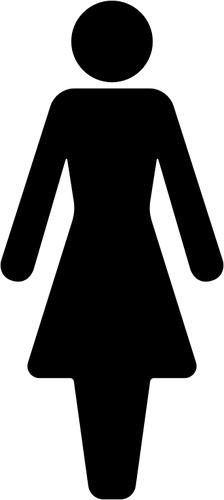 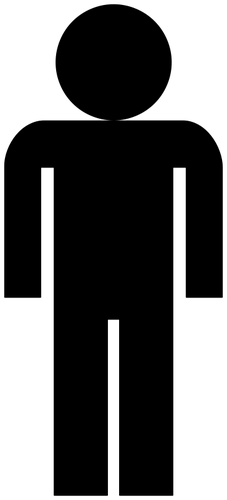 asgaya
agehya
ᎠᎬᏱ ᏣᎳᎩ ᎠᏕᎶᏆᏍᏗ
Gado usdi- What
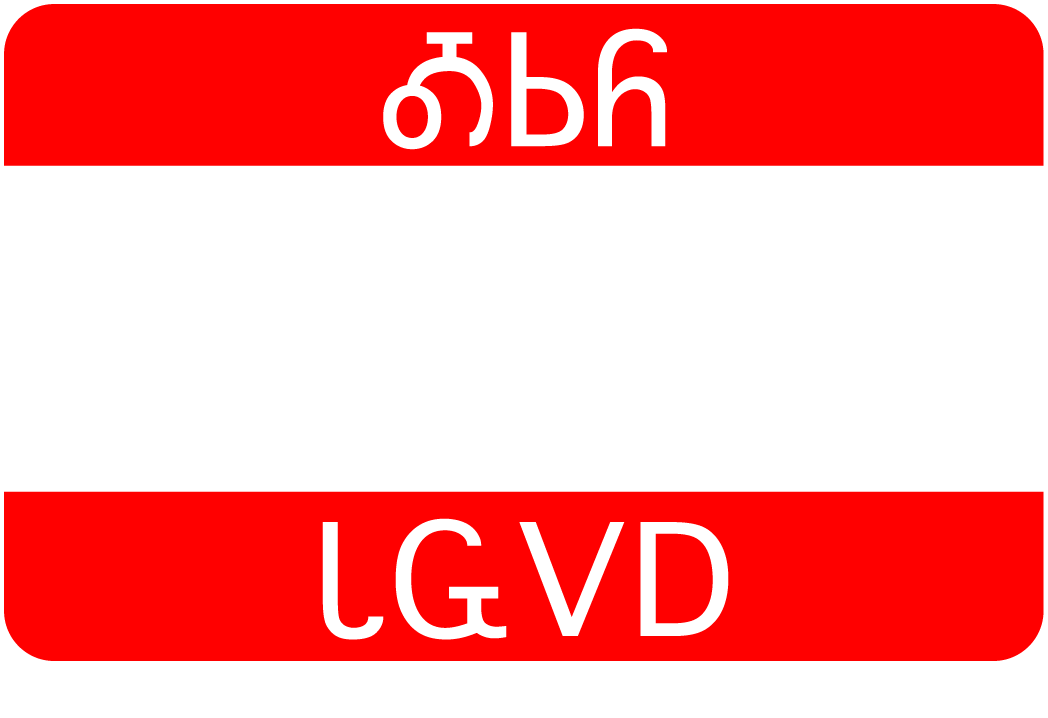 ᎦᏙ ᎤᏍᏗ ᏚᏙᎠ Ꮎ ᎠᎬᏱ ᎤᎬᏫᏳᎯ ᎠᎹᏰᏟ?
George Washington ᏚᏙᎠ.
ᎦᏙ ᎤᏍᏗ ᏚᏙᎠ Ꮎ ᎠᎬᏱ ᎠᎨᏯ ᎤᎬᏫᏳᎯ ᏣᎳᎩ ᎠᏰᏟ?
Wilma Mankiller ᏚᏙᎠ.
ᎦᏙ ᎤᏍᏗ ᏚᏙᎠ ᎠᎬᏱ ᎠᏍᎦᏯ ᏅᏙ ᏥᏭᏪᏙᎴᎢ? 
Neil Armstrong ᏚᏙᎠ.
ᎠᎬᏱ ᏣᎳᎩ ᎠᏕᎶᏆᏍᏗ
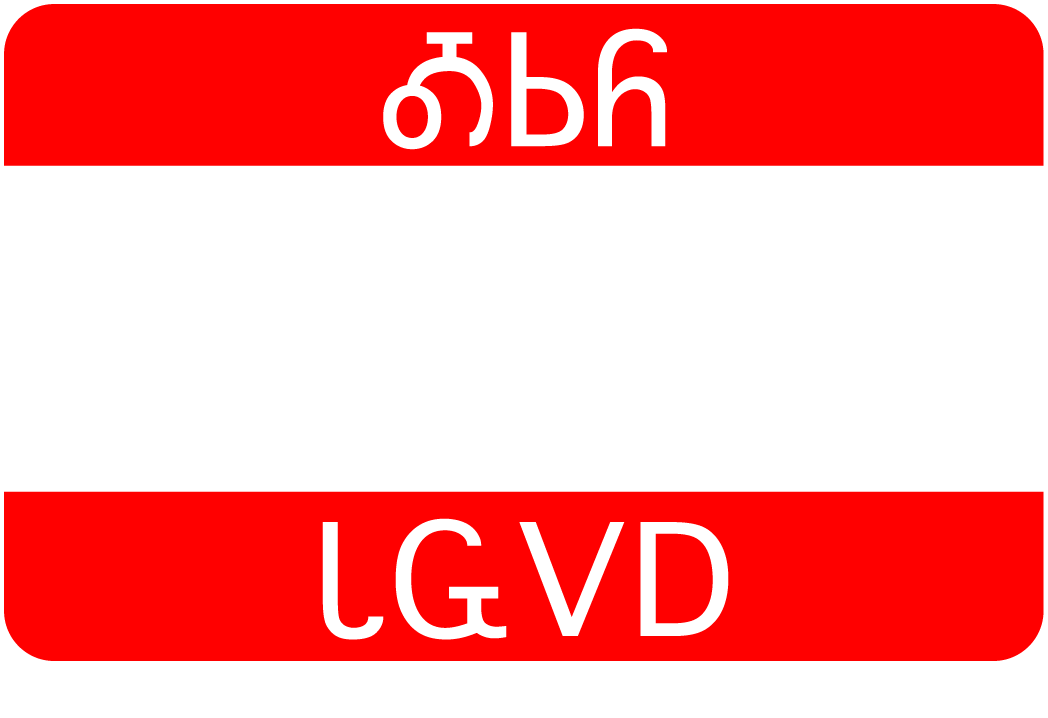 Jalagi gvdi- Using Cherokee
yonegi- Using English
ᎦᏙ (ᎤᏍᏗ)- What?
ᎠᎬᏱ ᏣᎳᎩ ᎠᏕᎶᏆᏍᏗ
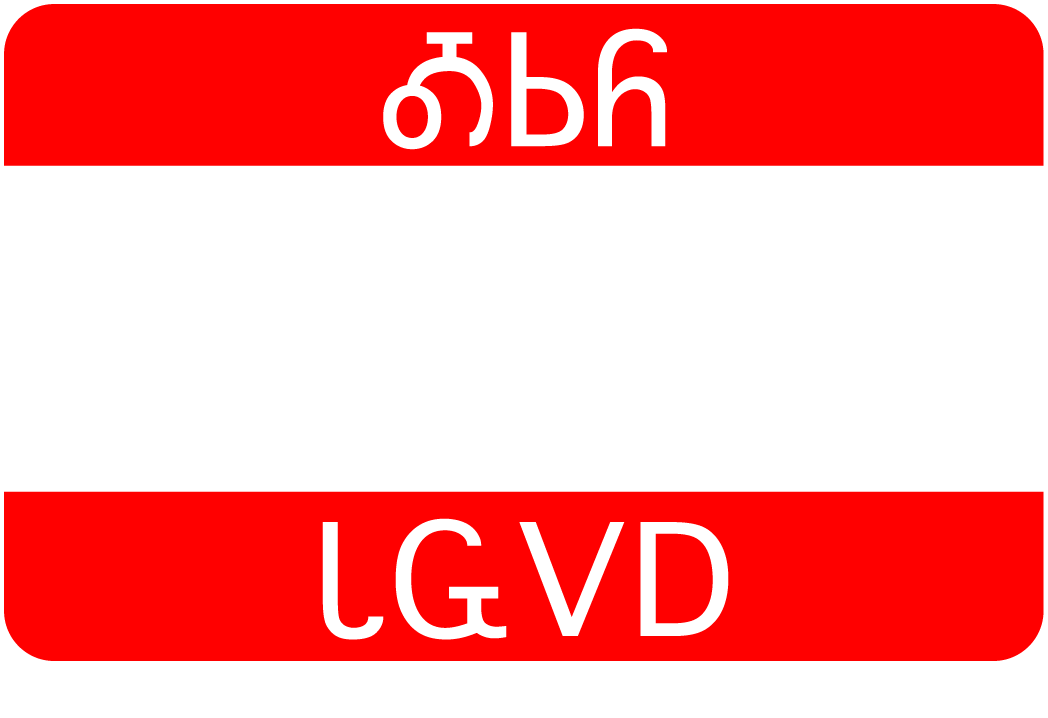 ᏲᏁᎩ ᎬᏗ, Wade ᏓᏩᏙᎠ.
ᏣᎳᎩ ᎬᏗ, ᎤᏃᎴ ᏓᏩᏙᎠ. 
ᎦᏙ ᎤᏍᏗ ᏓᏩᏙ ᏣᎳᎩ ᎬᏗ?
ᎤᏃᎴ ᏓᏩᏙ.
ᏲᏁᎩ ᎬᏗᎾ? ᎦᏙ ᎤᏍᏗ ᏓᏩᏙ?
Wade ᏓᏩᏙ.
ᎠᎬᏱ ᏣᎳᎩ ᎠᏕᎶᏆᏍᏗ
ᏣᎳᎩ ᎧᏃᎩᏍᎩ
Siyo, siyo, gado usdi dejado?
ᏏᏲ, ᏏᏲ, ᎦᏙ ᎤᏍᏗ ᏕᏣᏙ?
_______ dawado, _____ ᏓᏩᏙ
Ginali gesesdi.
ᏗᏗᏃᎩ! ᏌᏊ, ᏔᎵ, ᏦᎢ!
ᎠᎬᏱ ᏣᎳᎩ ᎠᏕᎶᏆᏍᏗ
ᎦᏪᏢᏗ
Michael ᎤᏃᏎᎴ Jane, “ᏥᏲᎵᎦ ᎠᏍᎦᏯ ᏌᏊ ᎠᏓᎭ ᎦᏅᏌᏛᏓ Smith ᏚᏙᎠ. 
Jane ᎤᏛᏁ, “ᎦᏙ ᎤᏍᏗ ᏚᏙᎠ ᏐᎢ ᎧᏅᏍᎨᏂ?”
unosele- he/she told him/her
jiyolig- I know him/her
adaha- wooden
ganvsadvd- something used as a leg
udvne- he/she said
soi- other
kanvsgen- leg
ᎠᎬᏱ ᏣᎳᎩ ᎠᏕᎶᏆᏍᏗ
ᏅᏙ- sun/moon
ᏭᏪᏙᎴᎢ- He walked around (and came back)
ᎧᏃᎩᏍᎩ- song
ᏗᏗᏃᎩ- Let’s sing
ᏌᏊ- 1
ᏔᎵ- 2
ᏦᎢ- 3
ᎣᏏᏲ- Hello
ᎩᎾᎵ- you and I are friends
ᎨᏎᏍᏗ- It will be
ᎤᏃᏎᎴ- he/she told him/her
ᏥᏲᎵᎦ- I know him/her
ᎠᏓᎭ- wooden
ᎦᏅᏌᏛᏗ- something used as a leg
ᏐᎢ- other
ᎧᏅᏍᎨᏂ- leg
ᎠᎬᏱ- first
ᏣᎳᎩ- Cherokee
ᎠᏕᎶᏆᏍᏗ- lesson
ᎢᏓᎴᎾ- Let’s begin
ᎢᏗᏬᏂ- let’s speak/talk
Vv- yes
Ꮭ- no
ᏓᏩᏙᎠ- is my name
ᏕᏣᏙᎠ- is your name
ᏚᏙᎠ- is his/her name
ᏲᏁᎦ- Caucasian
ᎬᏗ- using
ᎦᏙ ᎤᏍᏗ- What?
ᎤᎬᏫᏳᎯ- Chief/ leader
ᎠᎹᏰᏟ- United States
ᎠᏍᎦᏯ- man
ᎠᎨᏯ- woman
ᎠᎬᏱ ᏣᎳᎩ ᎠᏕᎶᏆᏍᏗ
ᎢᏗᏍᏆᏓ!!!